Dvočestična „ridge” korelacija
Toni Dunatov
PMF-Fizički odsjek

Mentor - doc.dr. sc. Nikola Poljak
Uvod – Kvantna kromodinamika
QCD fenomene je složeno proučavati zbog neperturbativnosti i zatočenja boja.

Teorijski su predviđene egzotične faze materije čija svojstva se ispituju (RHIC, CERN).
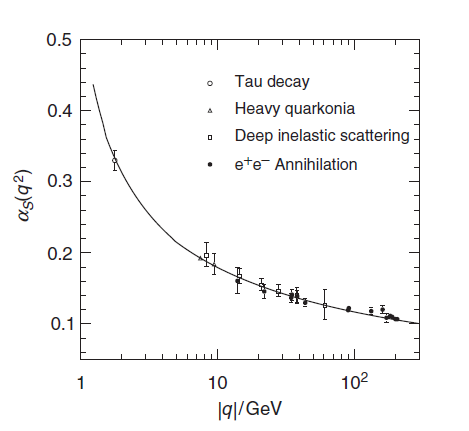 Kvark-gluon plazma
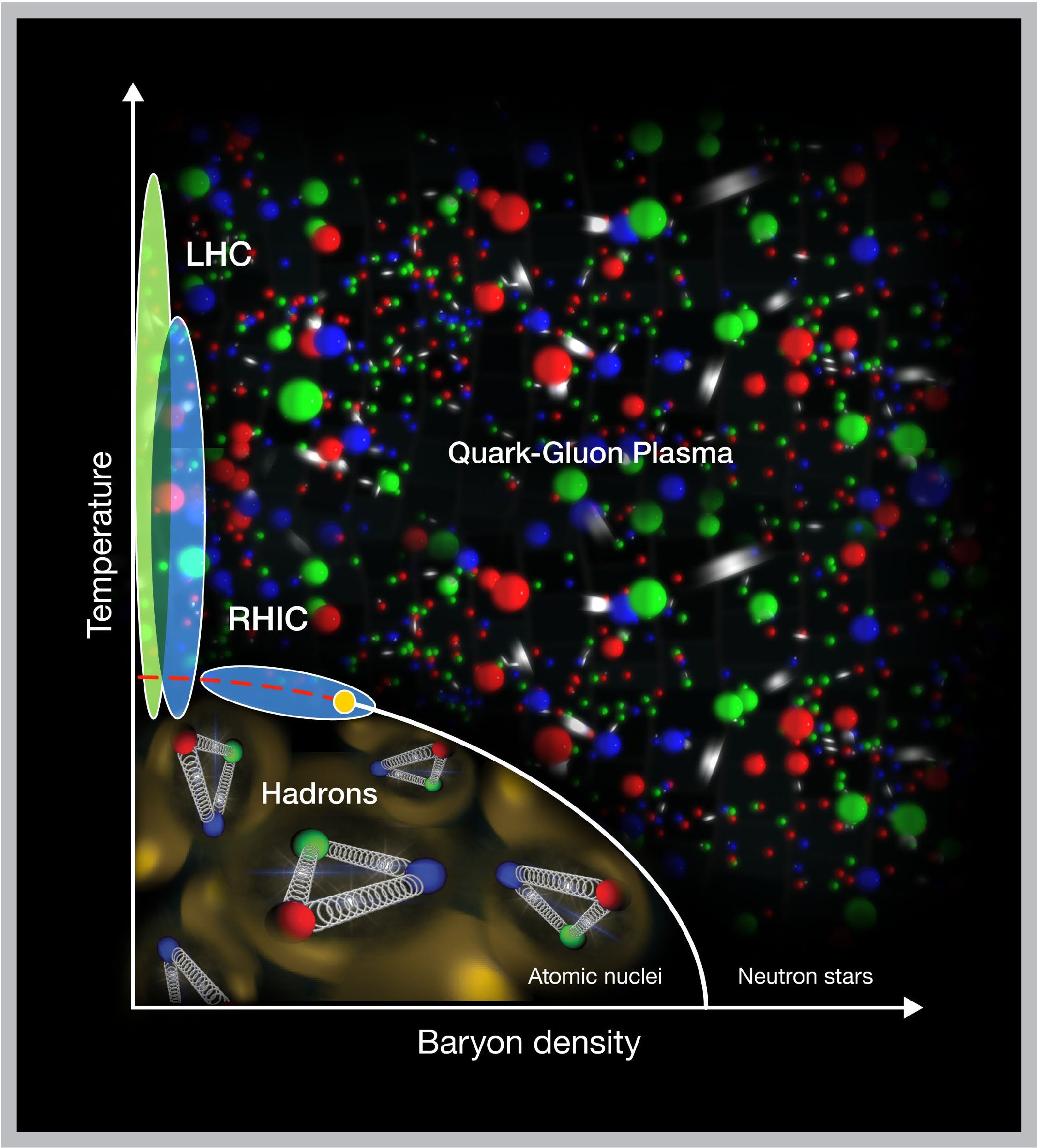 Stvara se na velikim temperaturama  i gustoćama – PbPb i pPb sudari.

Kvarkovi i gluoni su približno slobodni- asimptotska sloboda.

Savršena tekućina, jet quenching

Jedna metoda ispitivanja su korelacije među česticama.
Primjer prostorno-vremenskog dijagrama


Zanimaju nas dugodosežne korelacije.
Veći doseg korelacije                                    Ranija interakcija
Ridge
Sačuvanje impulsa, back-to-back jetovi
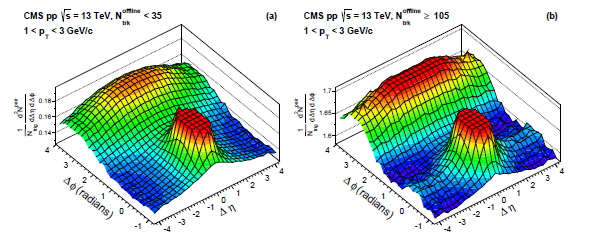 QGP?- ne bi trebalo postojati u pp sudarima.
„far side”
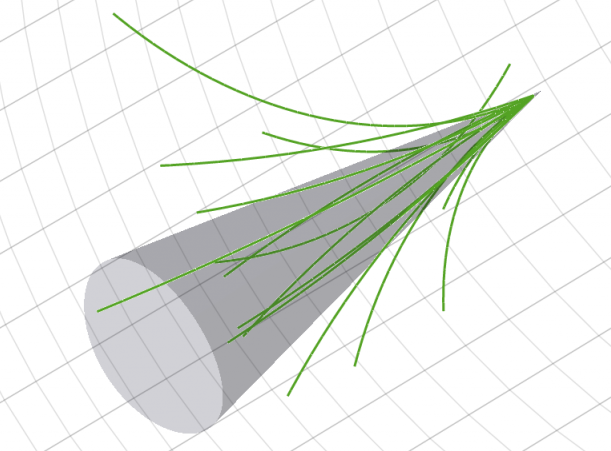 „near side”
Jetovi i hadronizacija
Modeli
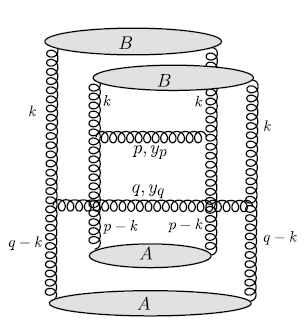 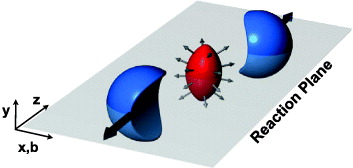 Selekcija događaja i metode
Ukupno ≈ 5.5 ∙ 106   događaja
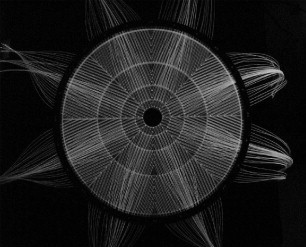 Detektori
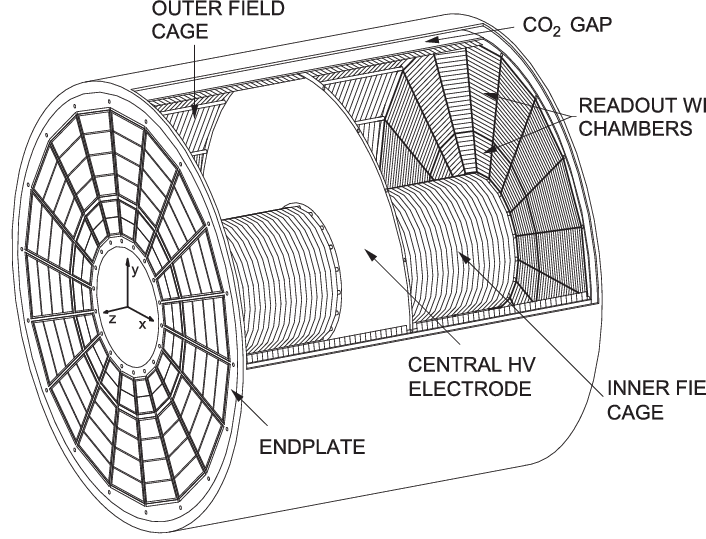 TPC (Time projection chamber) -precizno mjeri putanje čestica
Radi na principu ionizacijske komore
ITS (Inner Tracking System)- rekonstruira vrh reakcije iz putanja
Silicijski detektori
Korelacijska funkcija
Signal – Mjeri se sparivanjem trigger i associated čestica iz istog sudara, ovisno o prostornom kutu i normirano na broj triggera.
Dvije vrste čestica- trigger i associated. 

Definicija ovisi o eksperimentu.
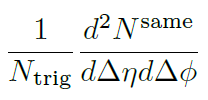 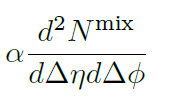 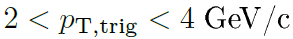 Pozadina –  Parovi čestica iz različitih,  nasumičnih događaja.
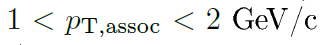 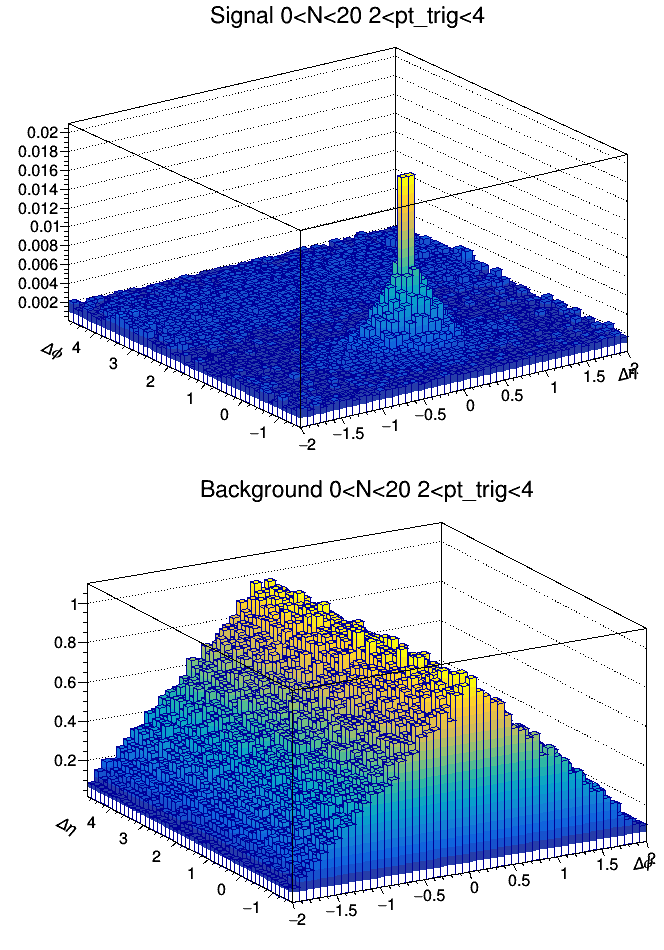 Primjer signala, pozadine i korelacijske funkcije
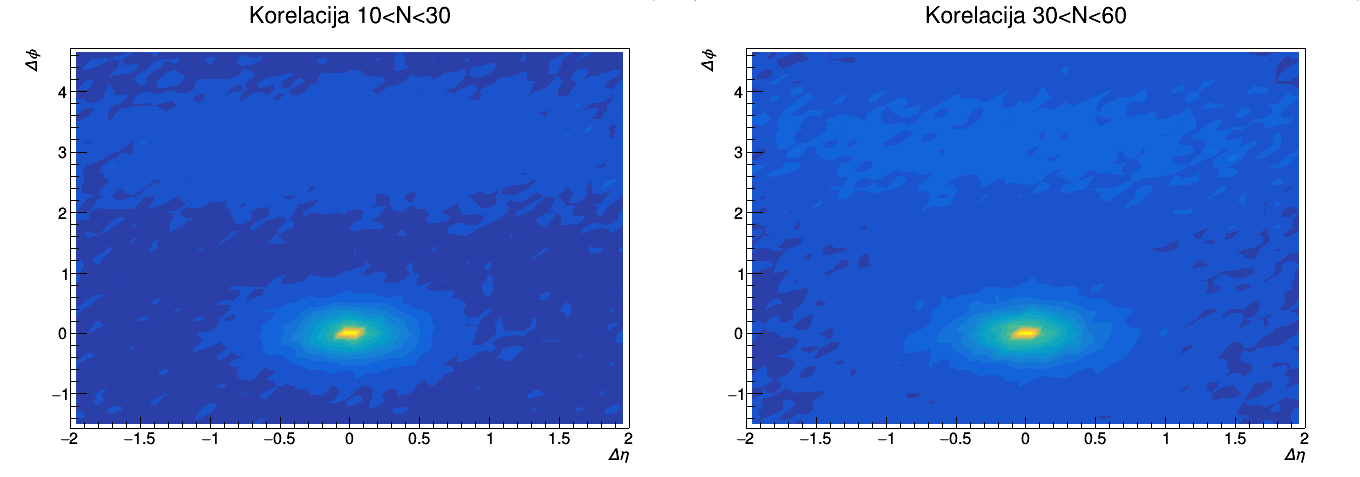 Mali prihvat u Δη otežava opažanje ridge-a
Ipak je vidljivo proširenje funkcije
Rezultati
Sve korelacijske funkcije, s vrhom odrezanim na 50% maksimuma
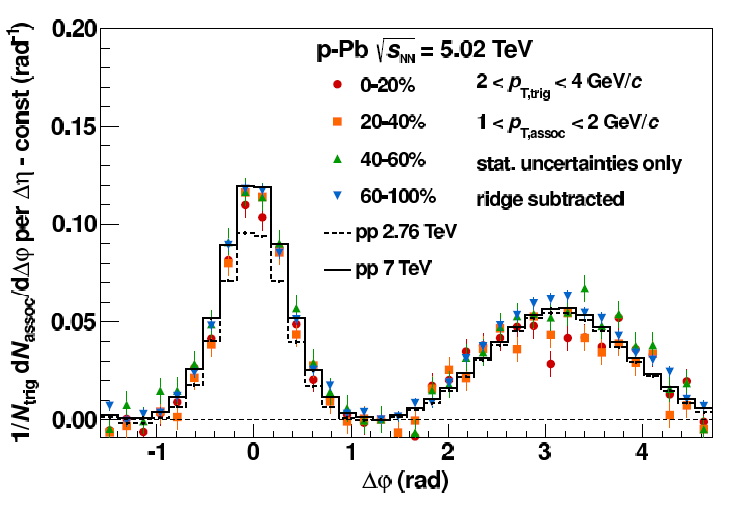 Pretpostavka- doprinos od jetova je približno konstantan, tj. ne ovisi znatno o multiplicitetu.

Integriramo funkciju po Δη ili po Δϕ.

Oduzimamo minimum da bi se izolirao ridge.
Primjer s ALICE eksperimenta - oduzete dugodosežne korelacije
Zero-yield-at-minimum metoda
ZYAM projekcija na Δϕ, integrirana po cijelom rasponu Δη

Obje strane rastu s multiplicitetom.
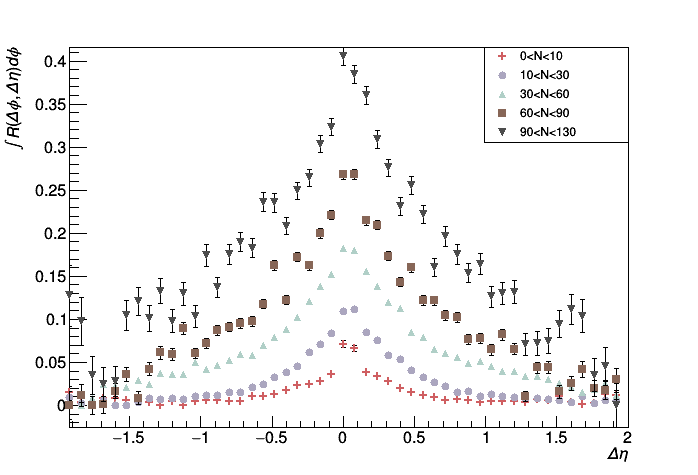 ZYAM projekcija na Δη, integrirana po bliskoj strani

Bitno – porast korelacije u dalekim dijelovima

Vrh nije znatno viši od ostatka.
Ukupni integral po bliskoj strani izračunat iz projekcije na Δη. 

Približno linearno ponašanje ovisno o multiplicitetu- u skladu s literaturom za velike multiplicitete.
Zaključak
Rezultati ukazuju na postojanje ridge korelacije i većinom su konzistentni s literaturom.

Točna usporedba je teška zbog različitih statistika i metoda analize.

Potrebne su sofisticiranije tehnike za odvajanje ridge korelacije.
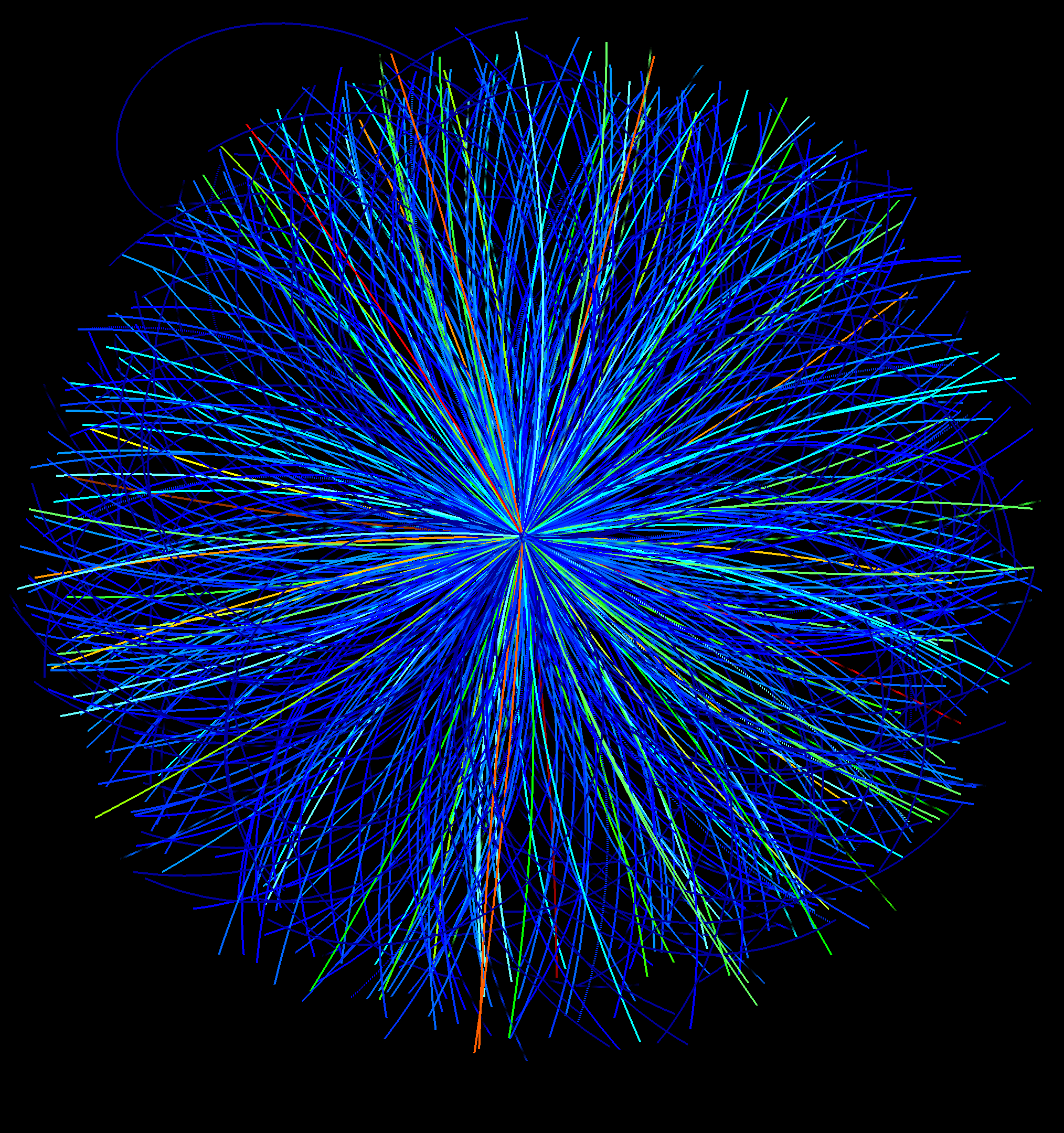 Hvala na pažnji!